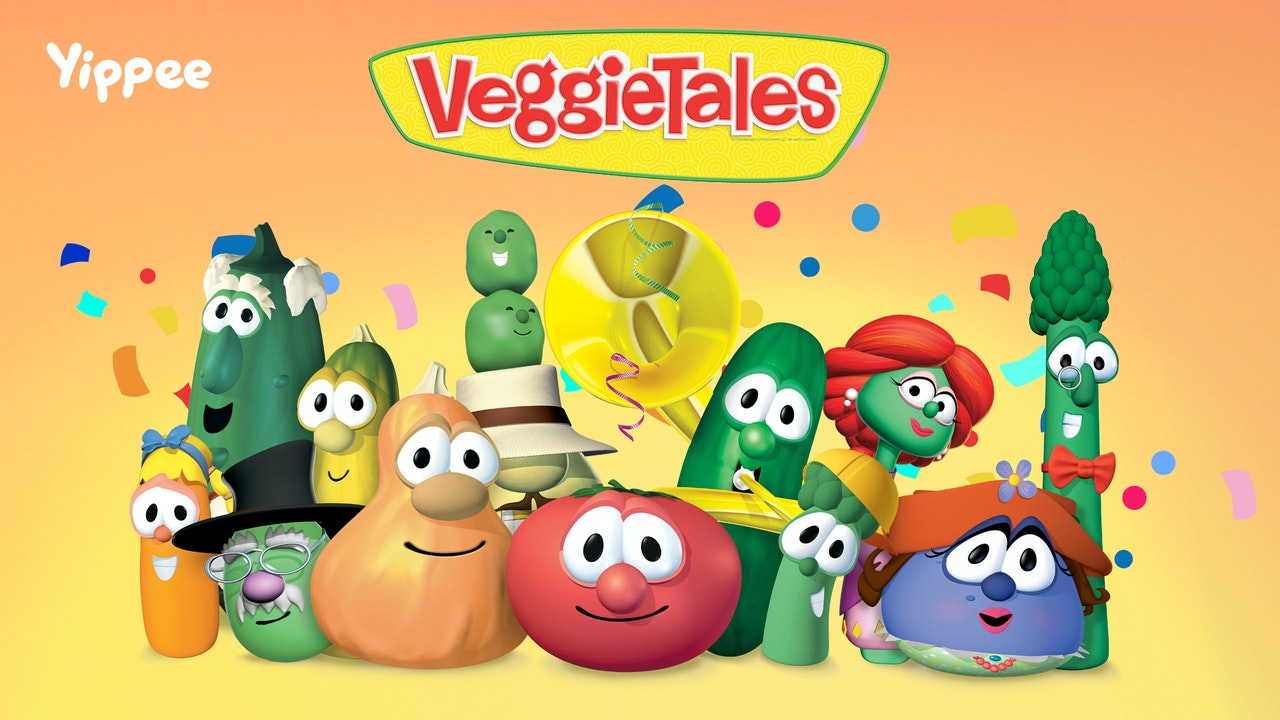 1 Thessalonians 5:18
New Living Translation
Be thankful in all circumstances, for this is God’s will for you who belong to Christ Jesus.
Beginner Level
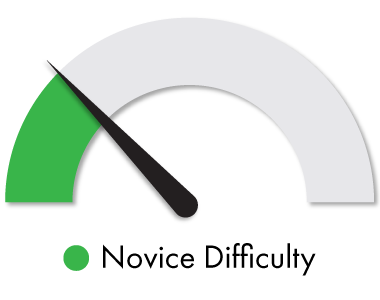 Luke 17:11-19
New Living Translation
11 As Jesus continued on toward Jerusalem, he reached the border between Galilee and Samaria. 12 As he entered a village there, ten men with leprosy stood at a distance, 13 crying out, “Jesus, Master, have mercy on us!” 14 He looked at them and said, “Go show yourselves to the priests.” And as they went, they were cleansed of their leprosy.
Luke 17:11-19
New Living Translation
15 One of them, when he saw that he was healed, came back to Jesus, shouting, “Praise God!” 16 He fell to the ground at Jesus’ feet, thanking him for what he had done. This man was a Samaritan.
17 Jesus asked, “Didn’t I heal ten men? Where are the other nine? 18 Has no one returned to give glory to God except this foreigner?” 19 And Jesus said to the man, “Stand up and go. Your faith has healed you.”
Psalm 103:1-5
New Living Translation
1 Let all that I am praise the Lord;    with my whole heart, I will praise his holy name.2 Let all that I am praise the Lord;    may I never forget the good things he does for me.3 He forgives all my sins    and heals all my diseases.
Psalm 103:1-5
New Living Translation
4 He redeems me from death    and crowns me with love and tender mercies.5 He fills my life with good things.    My youth is renewed like the eagle’s!
Intermediate Level
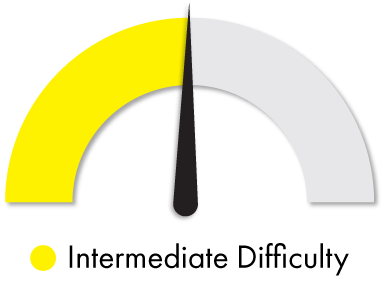 Psalm 3:3
New Living Translation
But you, O Lord, are a shield around me;    you are my glory, the one who holds my head high.
Advanced Level
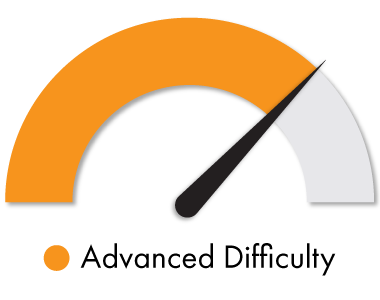 1 Thessalonians 5:18
New Living Translation
Be thankful in all circumstances, for this is God’s will for you who belong to Christ Jesus.
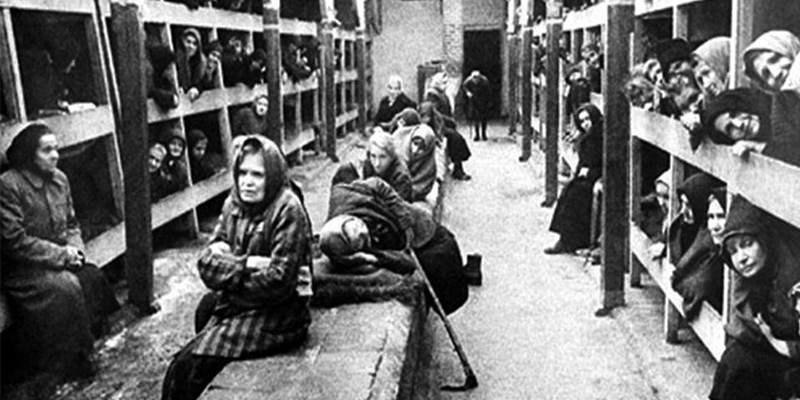 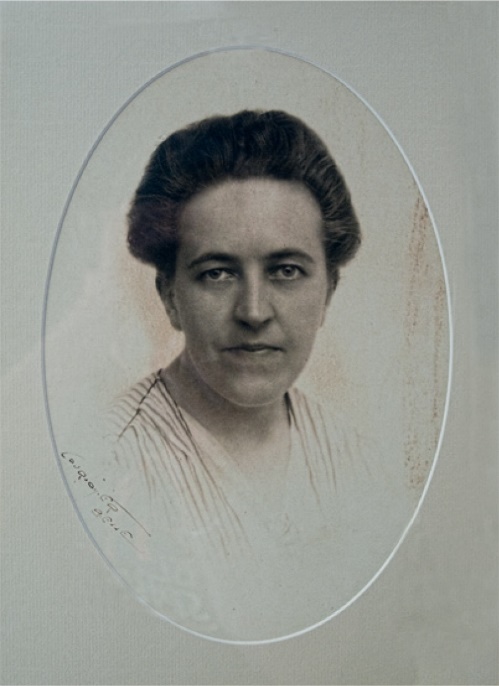 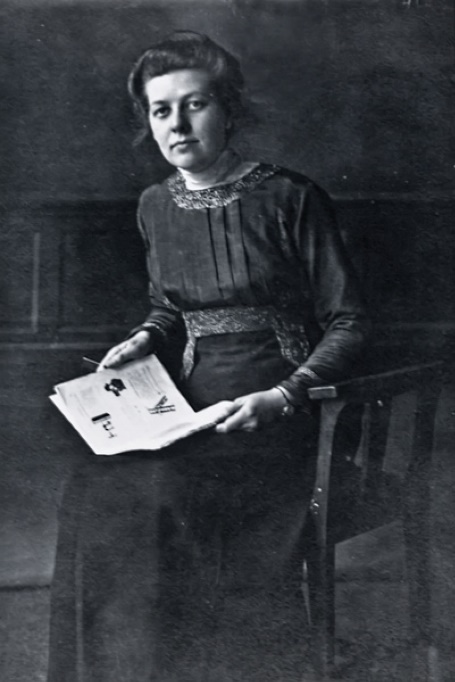